Inflammatory Bowel Disease
Management
Crohn’s Disease
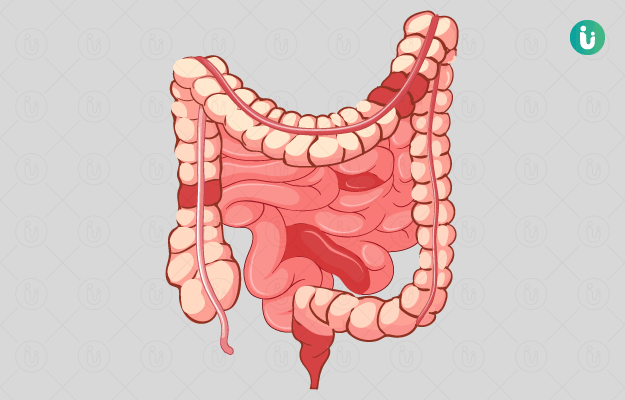 Management
Goals : 
 1-  reduce the inflammation that triggers your signs and symptoms
2-  improve long-term prognosis by limiting complications 

The aim of management is to induce and then maintain remission


Patients with active (moderate/severe) attacks may have to be admitted to hospital
Symptomatic treatment
Patients with mild symptoms may require only symptomatic treatment
1- Cigarette smoking should be stopped

2- Diarrhea 

A- loperamide or codeine phosphate

B- colestyramine : Diarrhea in longstanding inactive disease may be due to bile acid malabsorption and should be treated with
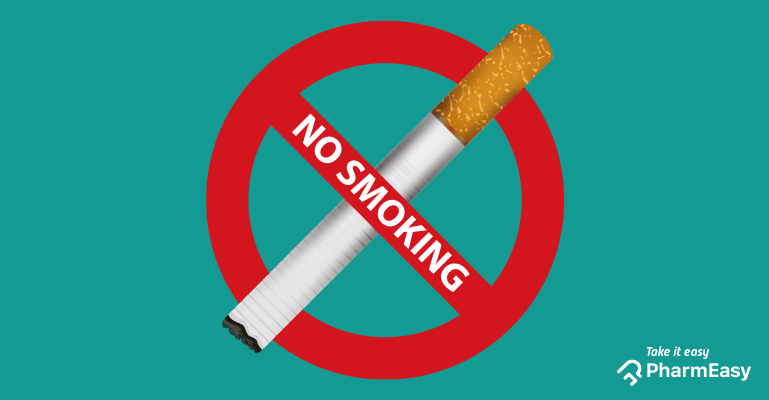 3- Anemia, if due to vitamin B12, folic acid or iron deficiency, should be treated appropriately




4- Pain relievers For mild pain, your doctor may recommend acetaminophen
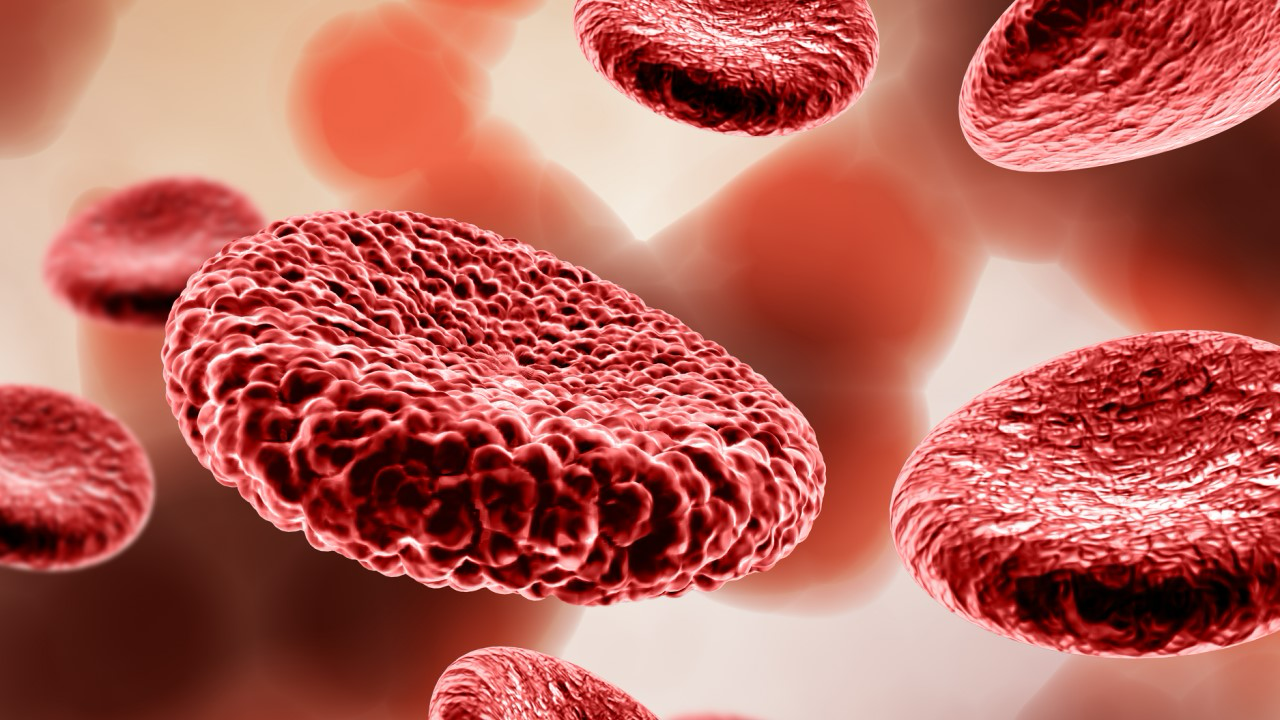 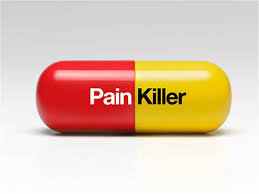 Induction of Remission
1- Steroids (oral prednisolone 30–60 mg/day) :  commonly used to induce remission in moderate and severe attacks of CD 

2- budesonide 
It has extensive hepatic inactivation has low systemic availability : 
A- topical potency so we use it in ileocecal CD
B- less suppression of endogenous cortisol 
C-  reduces frequency and intensity of steroidal side-effects
Response
Overall remission/response rates vary from 60% to 90% depending on the site and extent of disease

In unresponsive patients, remission is sometimes induced and maintained by raising the dose of immunosuppressive drugs

Note: Enteral nutrition
Maintenance of Remission
Indication : 
Remission in patients with Crohn’s colitis, but not  in those with small intestinal involvement, can be maintained with 

Drug :
1-  aminosalicylates

2- azathioprine (AZA, 2.5 mg/kg/day) , is the most widely used drug to maintain remission 

3- 6-mercaptopurine (6MP, 1.5 mg/kg/day)

4- methotrexate (25 mg i.m./week)

5-mycophenolate mofetil (1 g/day)
Note
3-monthly blood counts should be performed on all patients to look for side effects, such as a lowered resistance to infection and inflammation of the liver

Flare ups commonly occur after steroid dosages are tapered and alternative treatment strategies have to be introduced
Biological agents
1- Infliximab, a chimeric anti TNF-α monoclonal antibody

 is the most widely used biological agent

Advantage : Successful at inducing remission in corticosteroid/immunosuppressive resistant patients, it can also be used to reinduce and maintain remission
Biological agents
Disadvantage 
1- Up to 60% of patients will form antibodies against infliximab which can shorten duration of response and predispose to an infusion reaction
2- opportunistic infections. 

Note : The incidence of neoplasms and lymphoma is not increased on treatment
Biological agents
2- Adalimumab is a fully human anti-TNF monoclonal antibody that is administered subcutaneously and is effective in patients who have failed to respond to infliximab

New anti TNF-α antibody therapies include CDP571, etanercept and onercept
Surgical management of Crohn’s disease
Approximately 80% of patients will require an operation at some time during the course of their disease
Surgery should be avoided if possible and only minimal resections undertaken, as recurrence (15% per year) is almost inevitable
Patients undergoing their second surgery for CD should be treated with AZA or 6MP to reduce the chance of recurrence
The indications for surgery are:
Failure of medical therapy, with acute or chronic symptoms producing ill-health
Complications (e.g. toxic dilatation, obstruction, perforation, abscesses, enterocutaneous fistula)
Growth failure in children despite medical treatment
Ulcerative Colitis
Management
All patients with UC should be treated with an aminosalicylate. The active moiety of these drugs is 5-aminosalicylic acid (5-ASA) which is absorbed in the small intestine
The design of the various aminosalicylate preparations is based on the binding of 5-ASA by an azo bond to sulfapyridine(sulfasalazine), 4-aminobenzoyl-β-alanine (balsalazide) or to 5-ASA itself (olsalazine)
The azo bonds are broken down by colonic bacteria to release 5-ASA within the colon. The pH-dependent forms are designed to release 5-ASA in the terminal ileum 
Luminal pH profiles in patients with inflammatory bowel disease are abnormal and in some patients capsules of 5-ASA coated with pH-sensitive polymer may pass through into the feces intact
The mode of action of 5-ASA in inflammatory bowel disease is unknown, but the aminosalicylates have been shown to be effective in inducing remission in mild to moderately active disease and maintaining remission in all forms of disease
Sulfasalazine is being used less frequently because of its wider side-effect profile from the sulphonamide component.
Proctitis
Oral aminosalicylates plus a local rectal steroid preparation (10% hydrocortisone foam; prednisolone 20 mg enemas or foam) are the first-line treatment
Mesalazine enemas and budesonide enemas can be tried 
Some cases of proctitis can be resistant to treatment. In these, oral corticosteroids alone or in combination with azathioprine are used

Left-sided proctocolitis
Oral aminosalicylates plus local rectal steroid preparations may be effective but in moderate to severe attacks oral prednisolone will be required
If patients do not respond within 2 weeks they should be admitted to hospital
Total Colitis
Patients should be admitted to hospital and treated initially with hydrocortisone 100 mg i.v. 6-hourly with oral aminosalicylates
Full investigations should be performed initially and full supportive therapy administered (i.v. fluids, nutritional support via the enteral (not parenteral) route) 
A persistent fever, tachycardia, falling Hb, rising white cell count, falling potassium, falling albumin and persistently raised stool weights (> 500 g/day) with loose blood-stained stool are all signs that the patient is not responding to treatment and that surgery may be indicated
In patients responding to i.v. hydrocortisone treatment, oral prednisolone therapy should be substituted and doses slowly tailed off (5–10 mg weekly)
Maintenance of remission is with aminosalicylates
In patients in whom it is not possible to reduce the dose of prednisolone without flare-up, azathioprine is used
Indications for surgery
Fulminant acute attack
Failure of medical treatment (3 days)
Toxic dilatation
Hemorrhage
Perforation
Chronic disease
Incomplete response to medical treatment
Excessive steroid requirement
Non-compliance with medication
Risk of cancer
Thank You